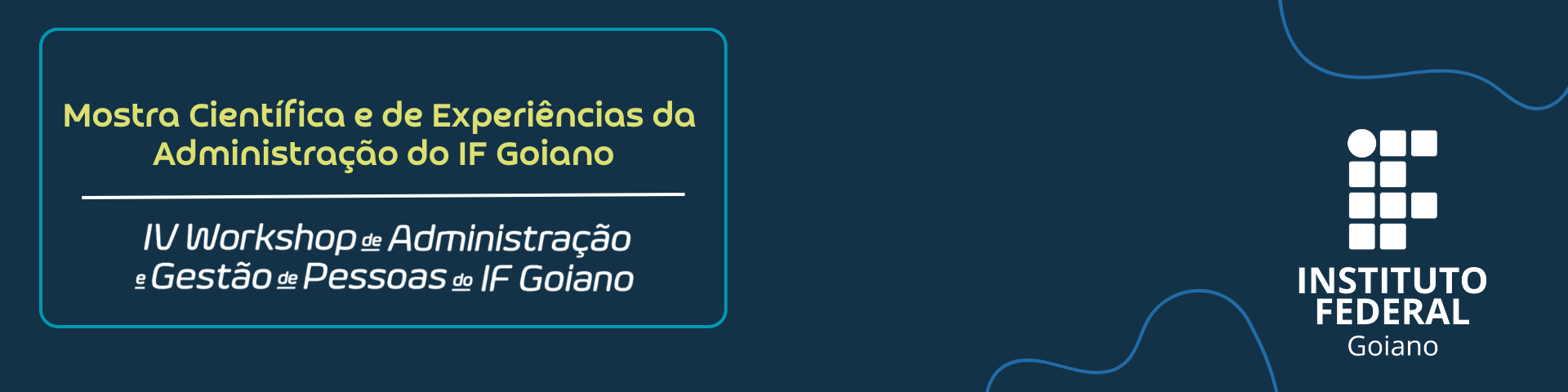 TÍTULO DO TRABALHO CIENTÍFICO/RELATO DE EXPERIÊNCIA
NOME COMPLETO1, NOME COMPLETO2, NOME COMPLETO3, NOME COMPLETO4, 
1 IF Goiano Campus XXX. E-mail: emailinstitucional@ifgoiano.edu.br ; 2 IF Goiano Campus XXX E-mail: emailinstitucional@ifgoiano.edu.br ; 3 IF Goiano Campus XXX E-mail: emailinstitucional@ifgoiano.edu.br ; 4 IF Goiano Campus XXX E-mail: emailinstitucional@ifgoiano.edu.br ;
Introdução
Resultados
A introdução é o local em que o autor informa o que foi pesquisado e o porquê da investigação, descreve aspectos particulares da pesquisa, tais como a justificativa para a sua realização, a originalidade e a lógica que guiou a investigação. Algumas questões auxiliam na redação. De que trata o estudo? Por que foi feito?
Descrever os principais resultados alcançados a partir dos objetivos definidos e da metodologia aplicada. Os resultados poderão ser apresentados na forma de texto, gráficos, figuras, fluxogramas, entre outros elementos que demonstrem a realização da atividade, e os principais resultados alcançados.
Objetivo
Conclusão
Os objetivos constituem a finalidade de um trabalho científico, ou seja, o que se pretende atingir com a realização da pesquisa.
Indicar a conclusão do trabalho, de forma objetiva, concisa e coerente com o(s) objetivo(s) proposto(s).
Metodologia
Referências
O objetivo desta seção é descrever os materiais utilizados em sua pesquisa e os métodos por meio dos quais ele foi realizado. Procure responder todas as questões básicas como você conduziu seu estudo, para que outro cientista possa reproduzir sua pesquisa. Basicamente responda as perguntas: Como, quando e onde você conduziu seu estudo? Quais equipamentos foram utilizados? Quais os procedimentos adotados?
De acordo com as normas da ABNT, caso seja citada no texto do pôster.
Agradecimentos (opcional)
Agradecimento às instituições  (IF Goiano, FAPEG, FINEP), pelo apoio e financiamento de materiais e  e das bolsas dos estudantes envolvidos na proposta, caso haja.
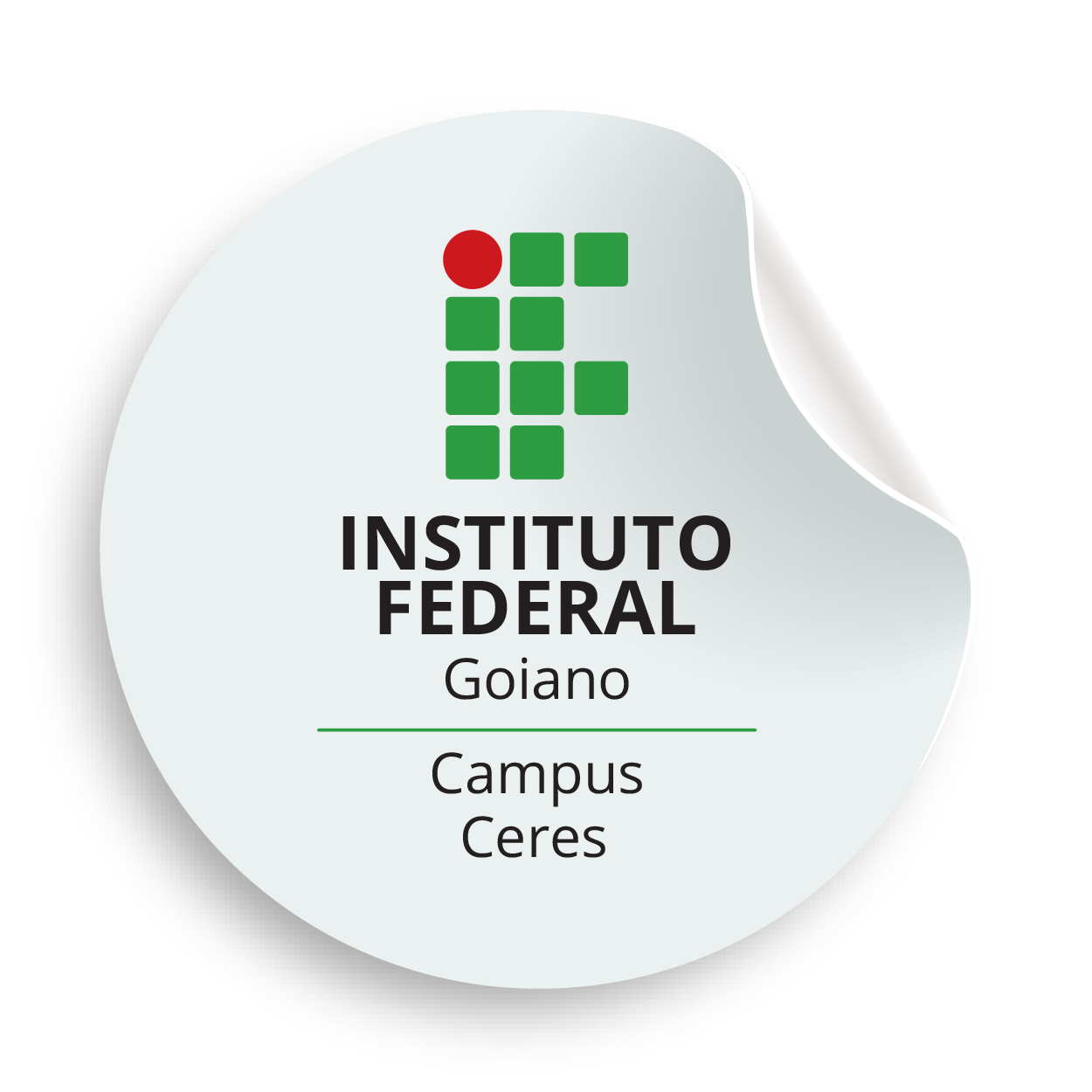 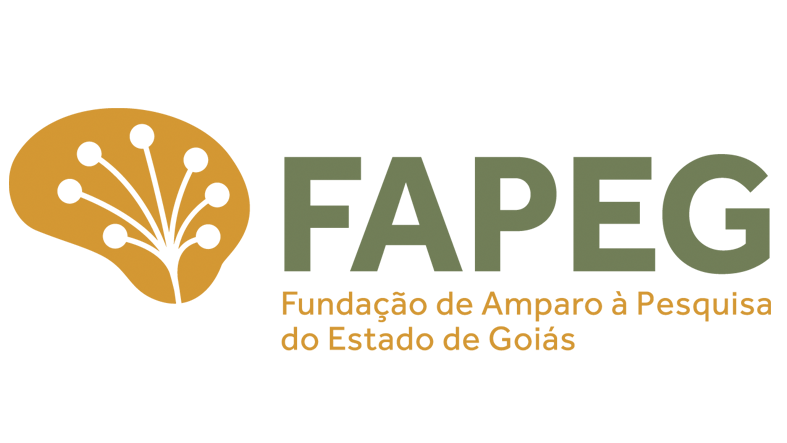 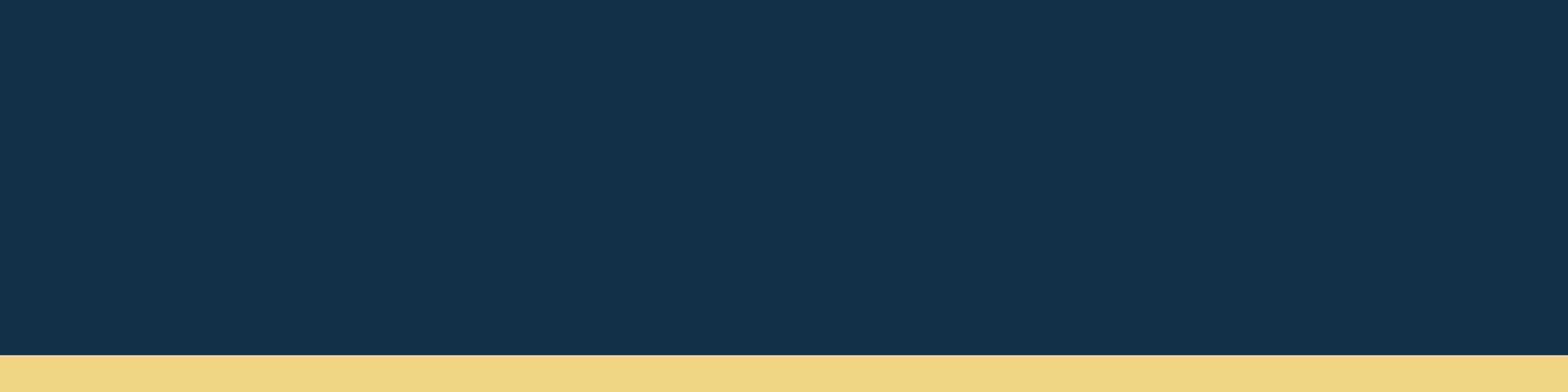